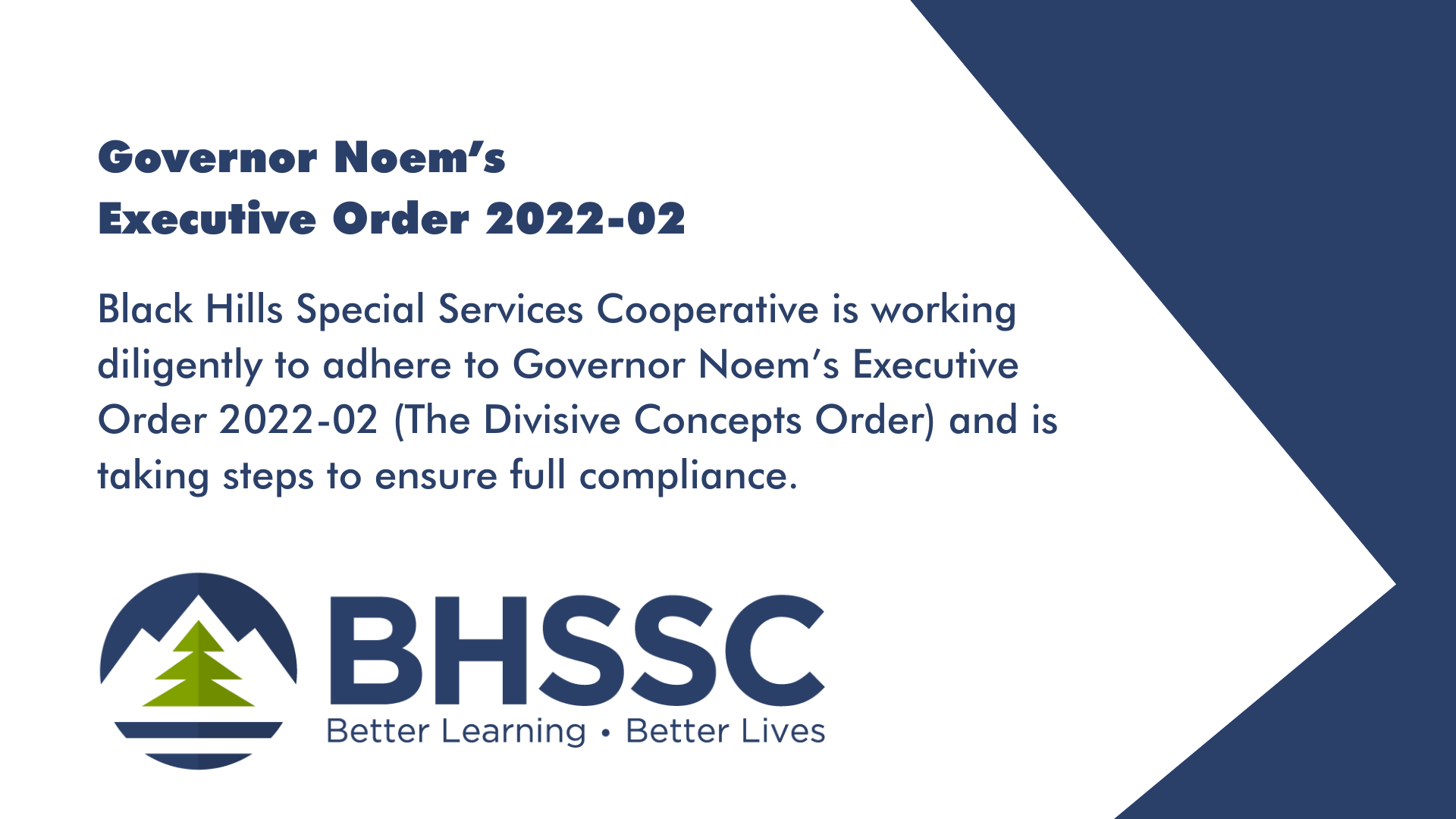 [Speaker Notes: BHSSC is committed to fully complying with Executive Order 2022-02 and is working closely with the South Dakota Department of Education to follow guidelines set by the Department as it pertains to all aspects of the K-12 educational system.
BHSSC provides trainings, services, and support to educators, students, and others in the State, and will continue to strive to recognize the dignity inherent in each individual and prevent discrimination on the basis of race, color, religion, sex, ethnicity, or national origin. We do not promote nor endorse inherently divisive concepts.
If you have a person questioning the order and/ or what BHSSC is doing, simply state: “This training or presentation today is not the appropriate setting to debate the order; we are just letting all attendees understand that BHSSC is taking steps to comply with the Executive Order and the additional guidance provided by our state partners.
If you have further questions, you can contact Dr. Joe Hauge at BHSSC or the Governor’s Office.]
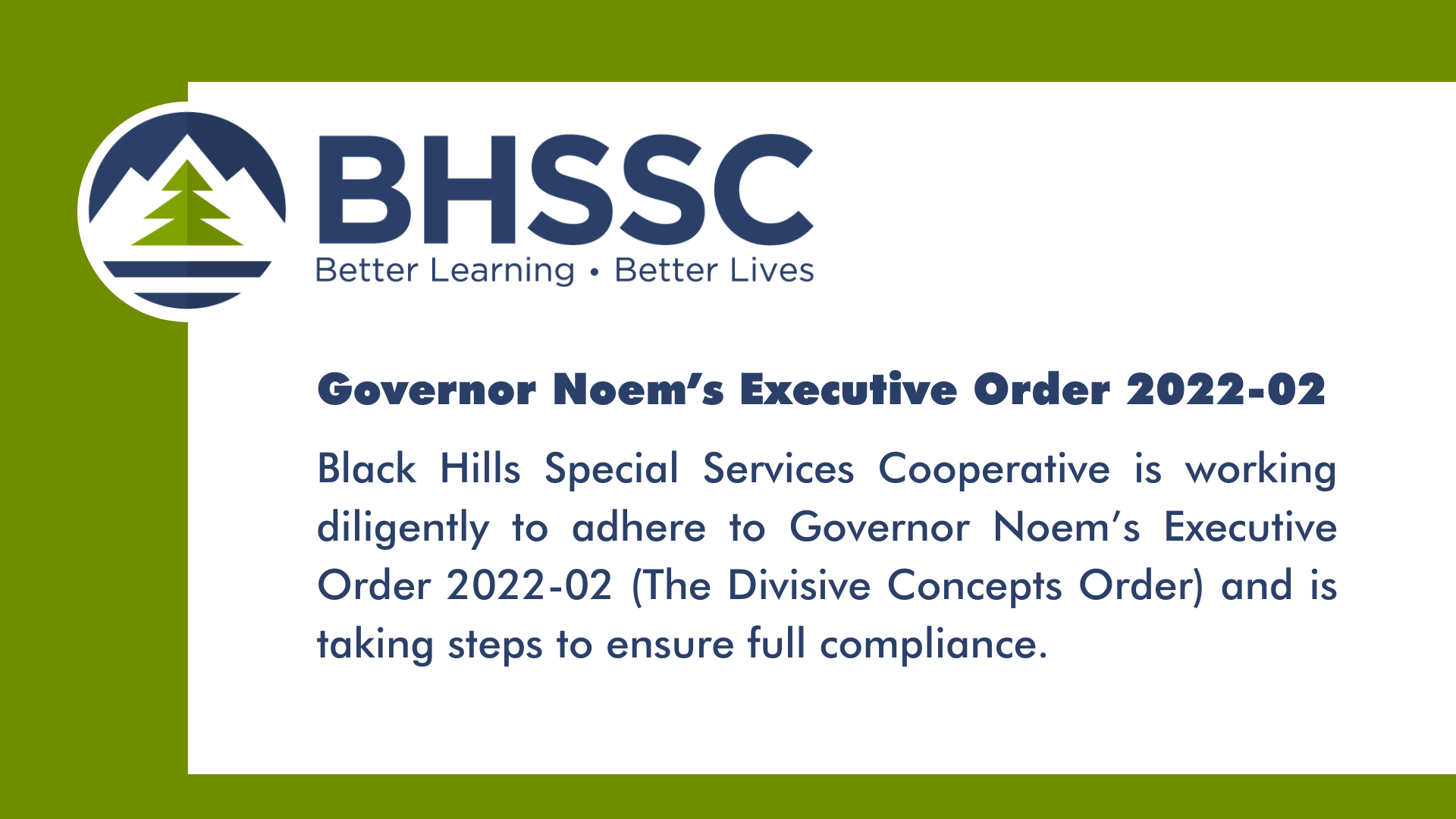 [Speaker Notes: BHSSC is committed to fully complying with Executive Order 2022-02 and is working closely with the South Dakota Department of Education to follow guidelines set by the Department as it pertains to all aspects of the K-12 educational system.
BHSSC provides trainings, services, and support to educators, students, and others in the State, and will continue to strive to recognize the dignity inherent in each individual and prevent discrimination on the basis of race, color, religion, sex, ethnicity, or national origin. We do not promote nor endorse inherently divisive concepts.
If you have a person questioning the order and/ or what BHSSC is doing, simply state: “This training or presentation today is not the appropriate setting to debate the order; we are just letting all attendees understand that BHSSC is taking steps to comply with the Executive Order and the additional guidance provided by our state partners.
If you have further questions, you can contact Dr. Joe Hauge at BHSSC or the Governor’s Office.]